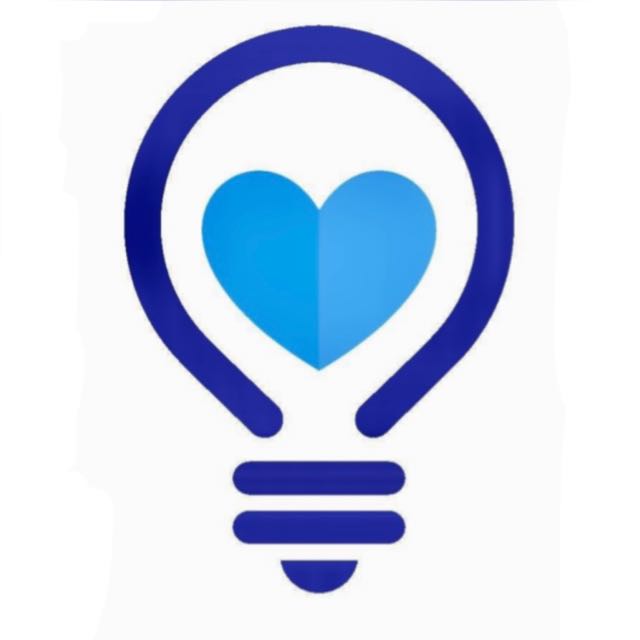 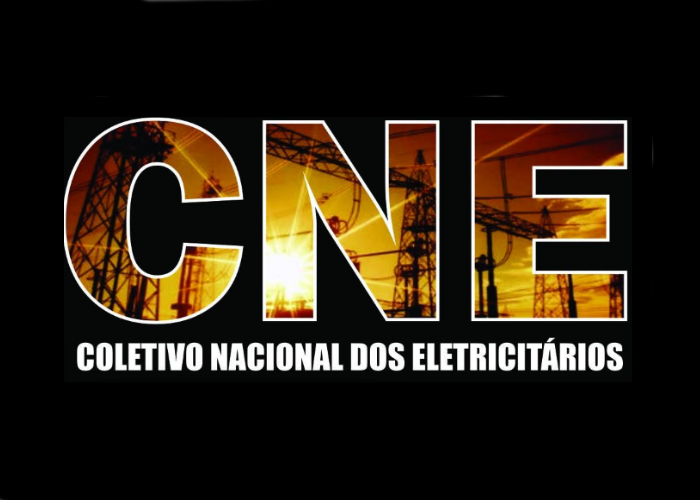 PRIVATIZAÇÃO DA ELETROBRAS

Se privatizar, a conta de luz vai aumentar
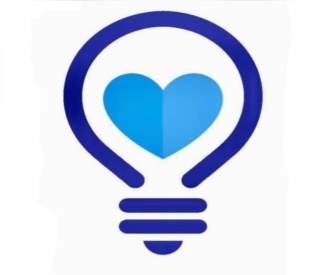 Urgência e relevância?
Urgência justificada por (i) atrasos em obras de transmissão em 2017, (ii) baixo nível de investimento e (iii) perda de participação relevante.

Segundo o TCU, 83% das obras de transmissão do país estavam atrasadas em 2017. Casos de falência de empresas privadas, Abengoa e Isolux. Eletrobras assumiu parte das linhas da Abengoa e também atuou para restabelecer o sistema no estado do Amapá, em pane devido problemas operacionais com a concessionária privada (ex-Isolux). 

Empresas do Grupo Eletrobras apresentam excelentes indicadores operacionais e econômico-financeiros.
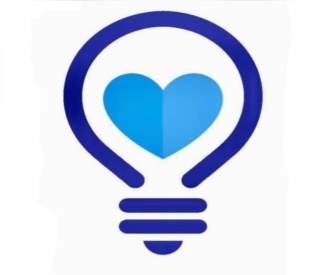 Urgência e relevância?
(ii)   Eletrobras é a empresa com o 3º maior patrimônio líquido do Brasil. Possui R$ 14 bilhões disponíveis em Caixa, Reservas de Lucros acumulados de R$ 30 bilhões, um dos menores indicadores de alvancagem do setor (Dív. Líq./EBITDA) e vai distribuir R$ 4 bilhões em dividendos esse ano – montante superior ao total investido no ano passado.  

(iii)  Se a Eletrobras fosse um país, seria o sétimo em capacidade instalada em fonte hidráulica. Ainda opera cerca da metade das linhas de transmissão do país. Sua participação no setor permanece relevante.    

Não existem motivos para discutir a privatização da Eletrobras em regime de urgência (em meio à uma pandemia)!
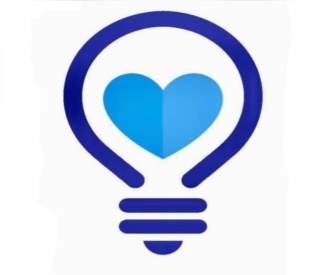 Capacidade de investimento da Eletrobras
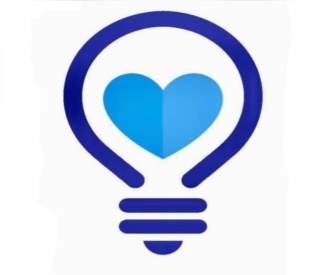 Impacto na conta de luz d@s brasileir@s?
“optou por privilegiar o consumidor do mercado cativo, responsável pelo financiamento dos grandes empreendimentos de geração que passarão do regime de cotas para o de produção independente processo esse que, embora acompanhado de medidas mitigadoras, pode resultar em elevação tarifária caso não haja encaminhamento adequado para as questões envolvidas”. (Parecer, p. 17-18, grifo nosso)

	Cerca de 40% da energia vendida pelas empresas do Grupo Eletrobras está alocada no regime de cotas. É a energia mais barata e representa em torno de 20% do mix de energia contratada pelas distribuidoras. 

Proposta prevê aportes da “nova” estatal  como uma das medidas mitigadoras da elevação da tarifa!
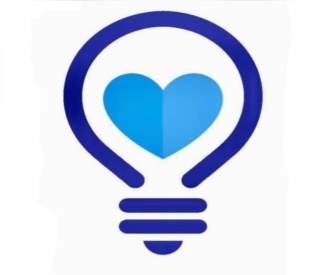 Impacto na conta de luz d@s brasileir@s?
“A destinação desses recursos de forma exclusiva para o mercado cativo garantiria a esses pequenos consumidores um montante adicional de aproximadamente R$ 8 bilhões no decorrer do prazo de vigência das concessões, combatendo a distorção de preços e mitigando o risco de aumento tarifário aos mais vulneráveis decorrente da descotização das usinas”. (Parecer, p. 18, grifo nosso)
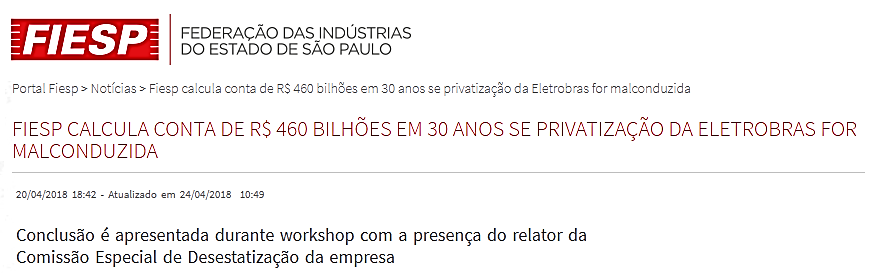 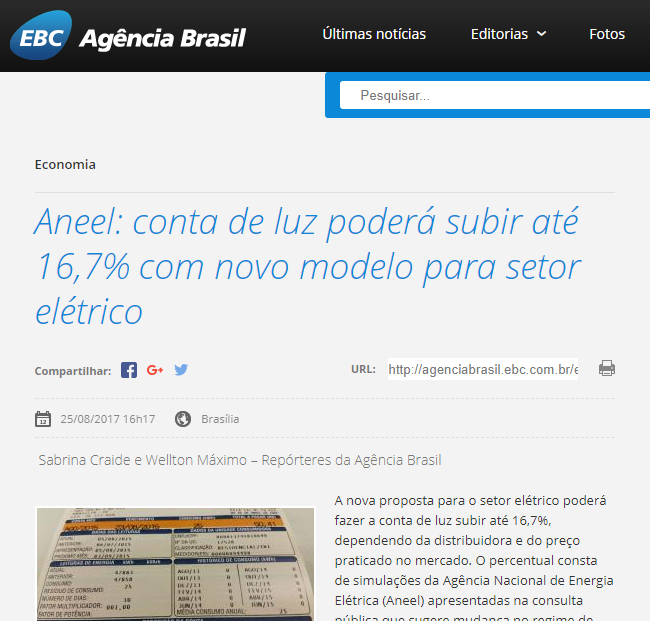 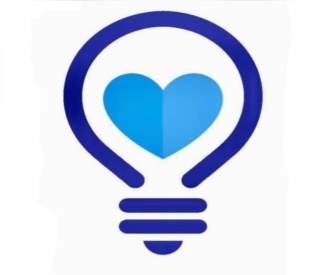 Impacto na conta de luz d@s brasileir@s?
“§ 1º deste artigo e estará condicionada à outorga de novas concessões de geração de energia elétrica para os Contratos de Concessão nº 007/2004-Aneel-Eletronorte, firmado pela União e as Centrais Elétricas do Norte do Brasil S.A., e nº 004/2004-Aneel/Furnas, especificamente para a UHE Mascarenhas de Moraes, firmado pela União e Furnas Centrais Elétricas S.A., pelo prazo de trinta”. (Parecer, p. 39, grifo nosso)

	Os números constantes da NT 001/17 ANEEL remetiam apenas ao processo de descotização, não contavam com a frustração das Usinas de Tucurí e Mascarenhas.


SE PRIVATIZAR, A CONTA DE LUZ VAI AUMENTAR ESTRUTURALMENTE
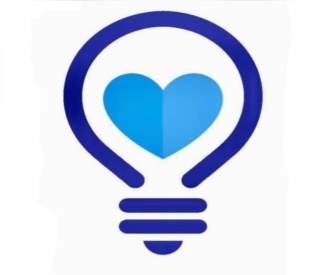 Indústria
O setor INDUSTRIAL responde pela maior parte do consumo de energia elétrica no país (167 GWh), cerca de 34% do total (482 GWh). 
A maior parte do consumo do setor INDUSTRIAL ocorre no mercado livre (138 GWh), cerca de 83% do consumo INDUSTRIAL total (167 GWh). 
A classe INDUSTRIAL responde por 85% do consumo de energia elétrica no mercado livre e pouco menos de 10% do consumo no mercado CATIVO.
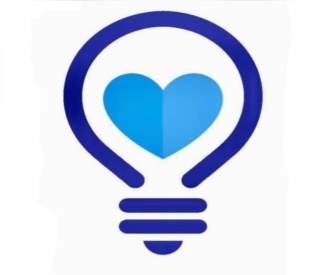 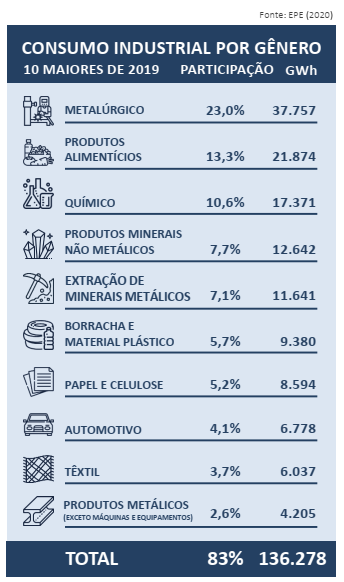 Indústria
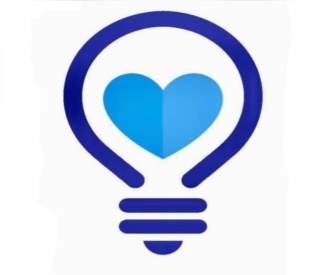 Outros aspectos
"E a única (privatização) que ele (Guedes) colocou está sob suspeição, que é a Eletrobrás, porque está negociando modelagem para beneficiar acionistas incluindo uma usina cuja concessão vence agora", disse Maia, provavelmente se referindo a Tucuruí, uma das maiores hidrelétricas da Eletronorte, cuja concessão vence em 2024.
 
"Está sob suspeição e é por isso que ela não andou na Câmara", disse, negando ainda que o motivo de o projeto não ter andado tenha sido um acordo feito entre Maia e a oposição, "como o ministro fala". "Isso vai beneficiar os acionistas atuais da Eletrobrás. E quero ver o ministro falar que é mentira o que estou falando, porque a equipe dele fala isso", disse.
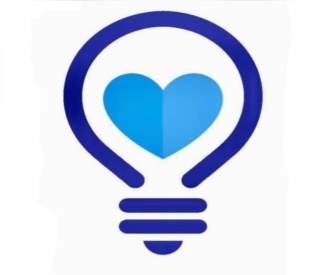 Outros aspectos
Enxerto da parte térmicas e gasodutos
Falta de garantia do uso múltiplo das águas
QUESTÃO DOS FUNDOS



SE PRIVATIZAR, A CONTA DE LUZ VAI AUMENTAR